Herzlich willkommen
Neue Kernlehrpläne in dergymnasialen Oberstufe für die Fächer Biologie, Chemie und PhysikDienstbesprechung zum Implementationsauftakt  Kernlehrplan PhysikInkraftsetzung: 01.08.2022
Gliederung
Hintergründe und Merkmale der neuen Kernlehrpläne 
Übergreifende Aufgaben und Ziele
Schulinterne Lehrpläne
Der Kernlehrplan Physik im Detail 
Fachliche Unterstützungsmaterialien
Dienstbesprechung zum Implementationsauftakt der neuen Kernlehrpläne in den Fächern Biologie, Chemie und Physik der gymnasialen Oberstufe
2
Hintergründe
Neue KMK-Bildungsstandards für die Allgemeine Hochschulreife in den naturwissenschaftlichen Fächern (2020):
Festlegung von verbindlichen Regelstandards auf grundlegendem und erhöhtem Niveau in den naturwissenschaftlichen Fächern für die Allgemeine Hochschulreife
Konkretisierung zentraler Inhalte der Bildungsstandards durch die von der KMK beschlossenen „Eckpunkte für die curricularen Vorgaben“ 
verbindliche Umsetzung durch die Länder ab dem Schuljahr 2022/23 aufwachsend
Inkraftsetzung der neuen KLP zum 01.08.2022; aufwachsend in der Einführungsphase der gymnasialen Oberstufe
Abiturprüfungen in den Fächern Biologie, Chemie und Physik auf Grundlage der neuen Kernlehrpläne erstmalig ab dem Jahr 2025
Dienstbesprechung zum Implementationsauftakt der neuen Kernlehrpläne in den Fächern Biologie, Chemie und Physik der gymnasialen Oberstufe
Beibehaltung bewährter Merkmale und Strukturen
Kernlehrpläne in NRW formulieren
schulformbezogene landesweit verbindliche Standards,
den fachlichen Kern der dafür erforderlichen Kompetenzen einschließlich zugrunde liegender Wissensbestände,
eine Progression der übergeordneten Kompetenzentwicklung über zwei Stufen (Ende der Einführungsphase, Ende der Qualifikationsphase),
keine Aussagen zur konkreten Gestaltung und Durchführung des Unterrichts. 
Kernlehrpläne beziehen sich auf ca. 75 % der Unterrichtszeit
Dienstbesprechung zum Implementationsauftakt der neuen Kernlehrpläne in den Fächern Biologie, Chemie und Physik der gymnasialen Oberstufe
4
Neue Akzentsetzungen der Kernlehrpläne
Einbindung übergeordneter Kompetenzerwartungen
stärkere Akzentuierung des Kompetenzbereichs Bewertung
modifizierte Einbindung der Basiskonzepte
Dienstbesprechung zum Implementationsauftakt der neuen Kernlehrpläne in den Fächern Biologie, Chemie und Physik der gymnasialen Oberstufe
5
Neue Akzentsetzungen der Kernlehrpläne
Vorschläge zu Kontexten zukünftig in Unterstützungsmaterialien
Formulierung der Kompetenzerwartungen ohne Modalverb 
Bezug auf fachübergreifende Zielsetzungen, wie etwa
Bildung in der digitalen Welt
Verbraucherbildung
Dienstbesprechung zum Implementationsauftakt der neuen Kernlehrpläne in den Fächern Biologie, Chemie und Physik der gymnasialen Oberstufe
6
Gliederung des Kernlehrplans
Dienstbesprechung zum Implementationsauftakt der neuen Kernlehrpläne in den Fächern Biologie, Chemie und Physik der gymnasialen Oberstufe
7
Ziele des Faches/
Übergreifende fachliche Kompetenz
Kapitel 1
Grundkonstrukt und zentrale Begriffe
Basiskonzepte
Kapitel 2.1.3
Kompetenzbereiche
(Prozesse)
Kapitel 2.1.1
Inhaltsfelder
(Gegenstände)
Kapitel 2.1.2
Kompetenzerwartungen
(Verknüpfung von Prozessen und Gegenständen)
Kapitel 2.2 - 2.3
Dienstbesprechung zum Implementationsauftakt der neuen Kernlehrpläne in den Fächern Biologie, Chemie und Physik der gymnasialen Oberstufe
8
Kompetenzbereiche
umfassen für die vorliegenden KLP Biologie, Chemie und Physik die Bereiche:
Sachkompetenz (S)
Erkenntnisgewinnungskompetenz (E)
Kommunikationskompetenz (K)
Bewertungskompetenz (B)
Dienstbesprechung zum Implementationsauftakt der neuen Kernlehrpläne in den Fächern Biologie, Chemie und Physik der gymnasialen Oberstufe
9
Übergeordnete Kompetenzerwartungen
hohe Anzahl an übergeordneten Kompetenzerwartungen (üKE)
Zuordnung aller üKE zu konkretisierten Kompetenzerwartungen (Stufe I am Ende der EF und Stufe II am Ende der Q-Phase)
Formulierung der üKE auf Stufe II analog zu den Formulierungen der BISTA (mit wenigen Anpassungen)
Dienstbesprechung zum Implementationsauftakt der neuen Kernlehrpläne in den Fächern Biologie, Chemie und Physik der gymnasialen Oberstufe
10
Kompetenzbereich Kommunikation
Kompetenzerwartungen im Bereich Kommunikation sind inhaltsfeldübergreifend; es erfolgt keine Konkretisierung (analog zum KLP S I)
Entwicklung der Kompetenzerwartungen im Bereich Kommunikation muss dennoch grundsätzlich Berücksichtigung finden
Klammerausdrücke in den konkretisierten Kompetenzerwartungen der anderen Kompetenzbereiche
Dienstbesprechung zum Implementationsauftakt der neuen Kernlehrpläne in den Fächern Biologie, Chemie und Physik der gymnasialen Oberstufe
11
Kompetenzbereich Bewertung (+ üKE)
KLP 2013: drei bzw. vier übergeordnete Kompetenzerwartungen (üKE) am Ende der EF und vier aufbauende „komplexere“ üKE am Ende der Q-Phase

ab 2022:
je 8-14 üKE am Ende der EF und der Q-Phase 
sehr differenzierte Formulierungen (z. B. Umgang mit Quellen, Ableitung von Handlungsoptionen, kriteriengeleitete Meinungsbildung, Beurteilung von Methoden, Verfahren etc. unter ökologischer, ökonomischer, gesellschaftlicher Perspektive)
 weit gefasste Formulierungen in konkretisierten Kompetenzerwartungen
 Einbindung konkreter Inhaltsaspekte in konkretisierten Kompetenzerwartungen
Dienstbesprechung zum Implementationsauftakt der neuen Kernlehrpläne in den Fächern Biologie, Chemie und Physik der gymnasialen Oberstufe
12
Basiskonzepte
ermöglichen die Vernetzung fachlicher Inhalte und deren Betrachtung aus verschiedenen Perspektiven
können kumulatives Lernen, den Aufbau von strukturiertem Wissen und die Erschließung neuer Inhalte fördern
strukturieren die Beschreibung fachlicher Sachverhalte, denen fachspezifische Gemeinsamkeiten zugrunde liegen
Dienstbesprechung zum Implementationsauftakt der neuen Kernlehrpläne in den Fächern Biologie, Chemie und Physik der gymnasialen Oberstufe
13
Basiskonzepte
Einbindung ausgewählter Beiträge zu den Basiskonzepten am Ende eines jeden Inhaltsfeldes ausgewiesen
exemplarisch aufgezeigte Aspekte, die sich besonders als Beitrag zum jeweiligen  Basiskonzept eignen (keine abschließende Auflistung)
Dienstbesprechung zum Implementationsauftakt der neuen Kernlehrpläne in den Fächern Biologie, Chemie und Physik der gymnasialen Oberstufe
14
Darstellung im Kernlehrplan
Inhaltsfeld
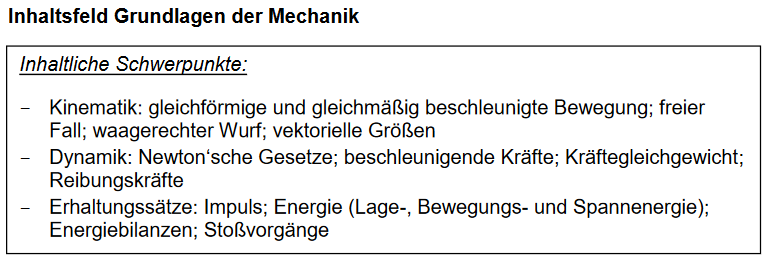 Inhaltliche Schwerpunkte
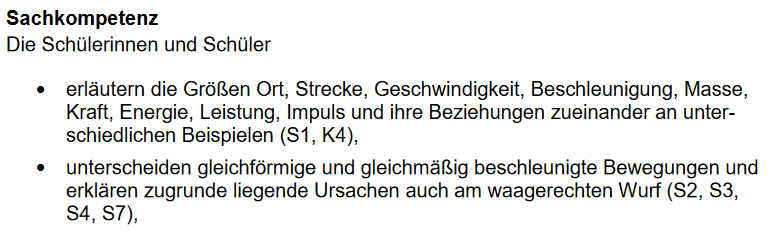 konkretisierte Kompetenzerwartungen
Kompetenzbereiche und übergeordnete Kompetenzerwartungen als Klammerzusätze
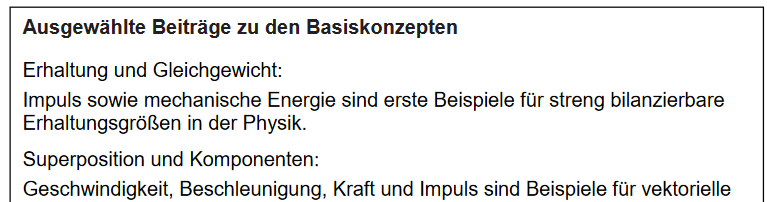 Basiskonzepte
Dienstbesprechung zum Implementationsauftakt der neuen Kernlehrpläne in den Fächern Biologie, Chemie und Physik der gymnasialen Oberstufe
15
Lernerfolgsüberprüfung und Leistungsbewertung
Beurteilungsbereiche „Schriftliche Arbeiten/Klausuren“ „Sonstige Leistungen im Unterricht/Sonstige Mitarbeit“ 
Überprüfungsformen, verbindlich an geeigneten Stellen im Unterricht einzusetzen:
Experimentelle Aufgaben 
Aufgaben zur Arbeit mit Theorien und Modellen (Physik)
Analyseaufgaben (Biologie)
Präsentationsaufgaben 
Darstellungsaufgaben 
Bewertungs-/Beurteilungsaufgaben
Dienstbesprechung zum Implementationsauftakt der neuen Kernlehrpläne in den Fächern Biologie, Chemie und Physik der gymnasialen Oberstufe
16
Ausblick auf die Abiturprüfung 2025
Beschluss der KMK vom Oktober 2020: Stärkung und Sicherstellung einer größeren Vergleichbarkeit des Abiturs unter den Ländern
Für die naturwissenschaftlichen Fächer: Einrichtung eines ländergemeinsamen Abituraufgabenpools ab dem Abitur 2025, aus denen die Länder mind. 50 % modifikationsfrei entnehmen
Dienstbesprechung zum Implementationsauftakt der neuen Kernlehrpläne in den Fächern Biologie, Chemie und Physik der gymnasialen Oberstufe
17
Ausblick auf die Abiturprüfung 2025
Vereinheitlichung der Rahmenbedingungen für Naturwissenschaften notwendig:
Neue KLP GOSt Biologie, Chemie, Physik zur Umsetzung der Bildungsstandards
Neue Auswahlbedingungen und Prüfungsdauer ab 2025 in den Naturwissenschaften gemäß Neufassung der KMK-Vereinbarung zur Gestaltung der GOSt und der Abiturprüfung

 Einführung einer Schülerauswahl mit Auswahlzeit:
„Auf jedem Anforderungsniveau werden den Prüflingen vier Aufgaben vorgelegt, von denen drei zur Bearbeitung ausgewählt werden.“
„In den naturwissenschaftlichen Prüfungsfächern Biologie, Chemie und Physik beträgt die Arbeitszeit einschließlich Auswahlzeit auf erhöhtem Anforderungsniveau 300 Minuten, auf grundlegendem Anforderungsniveau 255 Minuten.“
Dienstbesprechung zum Implementationsauftakt der neuen Kernlehrpläne in den Fächern Biologie, Chemie und Physik der gymnasialen Oberstufe
18
Ausblick auf die Abiturprüfung 2025
Anpassung der Operatorenübersichten im Kontext des IQB-Abituraufgabenpools Naturwissenschaften
Verwendung auch von nicht gelisteten Operatoren künftig erlaubt, wenn standardsprachliche Bedeutung in Verbindung mit Aufgabenstellung dies ermöglicht
Zuordnung eines Operators zu Anforderungsbereichen entfällt künftig: Jeder Operator kann grundsätzlich alle Anforderungsbereiche abdecken
Dienstbesprechung zum Implementationsauftakt der neuen Kernlehrpläne in den Fächern Biologie, Chemie und Physik der gymnasialen Oberstufe
19
Gliederung
Hintergründe und Merkmale der neuen Kernlehrpläne 
Übergreifende Aufgaben und Ziele
Schulinterne Lehrpläne
Der Kernlehrplan Physik im Detail
5.   Fachliche Unterstützungsmaterialien
Dienstbesprechung zum Implementationsauftakt der neuen Kernlehrpläne in den Fächern Biologie, Chemie und Physik der gymnasialen Oberstufe
20
Fokussierte Querschnittaufgaben
Bildung in der digitalen WeltGrundlage: Medienkompetenzrahmen NRW
VerbraucherbildungGrundlage: Rahmenvorgabe

Einbindung in die Kernlehrpläne:
fachspezifische Anbindung und Konkretisierung als Fortführung aus der Sekundarstufe I
Synopsen dazu werden den Schulen über den Lehrplannavigator zur Verfügung gestellt
Dienstbesprechung zum Implementationsauftakt der neuen Kernlehrpläne in den Fächern Biologie, Chemie und Physik der gymnasialen Oberstufe
21
Gebrauch digitaler
Basiswerkzeuge
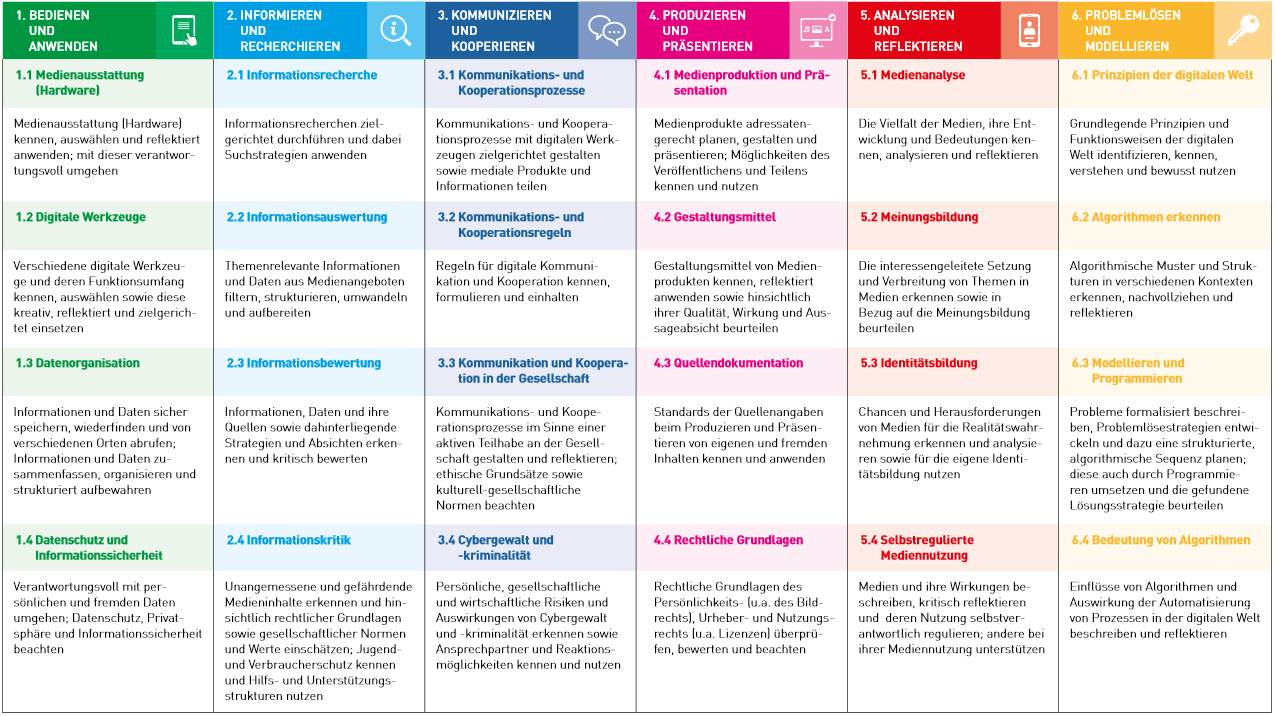 Entwicklung fachlicher
Kompetenzen mithilfe
digitaler Medien
Thematisierung in
fachlichen Inhalten
1
4
4
2
1
3
3
2
Informatische
Grundbildung
22
Beispiele: Integration digitaler Aspekte
Biologie: bestimmen Arten in einem ausgewählten Areal und begründen ihr Vorkommen mit dort erfassten ökologischen Faktoren
(MKR 1.2: verschiedene digitale Werkzeuge und deren Funktionsumfang kennen, auswählen sowie diese kreativ, reflektiert und zielgerichtet einsetzen)

Chemie: erklären am Beispiel einer Brennstoffzelle die Funktion der heterogenen Katalyse unter Verwendung geeigneter Medien 
(MKR 1.2: verschiedene digitale Werkzeuge und deren Funktionsumfang kennen, auswählen sowie diese kreativ, reflektiert und zielgerichtet einsetzen)

Physik: bewerten die Darstellung bekannter, vorrangig mechanischer Phänomene in verschiedenen Medien bezüglich ihrer Relevanz und Richtigkeit
(MKR 2.2, 2.3: Themenrelevante Informationen und Daten aus Medienangeboten filtern, strukturieren, umwandeln und aufbereiten / Informationen, Daten und ihre Quellen sowie dahinterliegende Strategien und Absichten erkennen und kritisch bewerten)
Dienstbesprechung zum Implementationsauftakt der neuen Kernlehrpläne in den Fächern Biologie, Chemie und Physik der gymnasialen Oberstufe
23
Rahmenvorgabe Verbraucherbildung
Dienstbesprechung zum Implementationsauftakt der neuen Kernlehrpläne in den Fächern Biologie, Chemie und Physik der gymnasialen Oberstufe
24
Fachliche Einbindung der RV Verbraucherbildung
Biologie:
„Ökologie“: erläutern Konflikte zwischen Biodiversitätsschutz und Umweltnutzung und bewerten Handlungsoptionen unter dem Aspekt der Nachhaltigkeit(VB D Z6: Leben, Wohnen, Mobilität; Auseinandersetzung mit individuellen, kollektiven und politischen Gestaltungsoptionen des Konsums)
Chemie: 
„Moderne Werkstoffe“: bewerten stoffliche und energetische Verfahren der Kunststoffverwertung unter Berücksichtigung ausgewählter Nachhaltigkeitsziele 
(VB D Z3: Leben, Wohnen Mobilität; Auseinandersetzung mit individuellen und gesellschaftlichen Folgen des Konsums)
Physik:
„Klassische Wellen und Teilchen in Feldern“: beurteilen Maßnahmen zur Störgeräuschreduzierung hinsichtlich deren Eignung
(VB B Z1: Ernährung und Gesundheit; Auseinandersetzung mit individuellen Bedürfnissen und Bedarfen)
Dienstbesprechung zum Implementationsauftakt der neuen Kernlehrpläne in den Fächern Biologie, Chemie und Physik der gymnasialen Oberstufe
25
Gliederung
Hintergründe und Merkmale der neuen Kernlehrpläne 
Übergreifende Aufgaben und Ziele
Schulinterne Lehrpläne
Der Kernlehrplan Physik im Detail
Fachliche Unterstützungsmaterialien
Dienstbesprechung zum Implementationsauftakt der neuen Kernlehrpläne in den Fächern Biologie, Chemie und Physik der gymnasialen Oberstufe
26
Schulinterne Lehrpläne - rechtlicher Rahmen
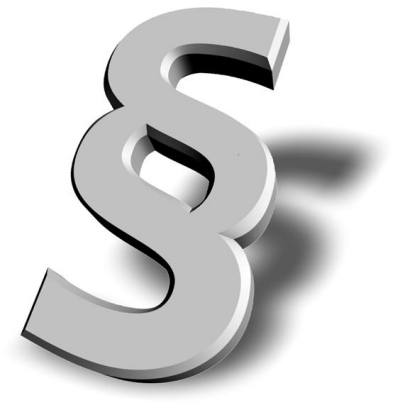 SchulG §29
Unterrichtsvorgaben
Das Ministerium erlässt in der Regel schulformspezifische Vorgaben für den Unterricht (Richtlinien, Rahmenvorgaben, Lehrpläne). Diese legen insbesondere die Ziele und Inhalte für die Bildungsgänge, Unterrichtsfächer und Lernbereiche fest und bestimmen die erwarteten Lernergebnisse (Bildungsstandards).
Die Schulen bestimmen auf der Grundlage der Unterrichtsvorgaben nach Absatz 1 in Verbindung mit ihrem Schulprogramm schuleigene Unterrichtsvorgaben.
Unterrichtsvorgaben nach den Absätzen 1 und 2 sind so zu fassen, dass für die Lehrerinnen und Lehrer ein pädagogischer Gestaltungsspielraum bleibt.
27
Schulinterne Lehrpläne - rechtlicher Rahmen
SchulG §70
Fachkonferenz, Bildungsgangskonferenz
…
Die Fachkonferenz berät über alle das Fach oder die Fachrichtung betreffenden Angelegenheiten einschließlich der Zusammenarbeit mit anderen Fächern. Sie trägt Verantwortung für die schulinterne Qualitätssicherung und –entwicklung der fachlichen Arbeit und berät über Ziele, Arbeitspläne, Evaluationsmaßnahmen und –ergebnisse und Rechenschaftslegung.
Die Fachkonferenz entscheidet in ihrem Fach insbesondere über
Grundsätze zur fachdidaktischen und fachmethodischen Arbeit,
Grundsätze zur Leistungsbewertung,
Vorschläge an die Lehrerkonferenz zur Einführung von Lernmitteln.
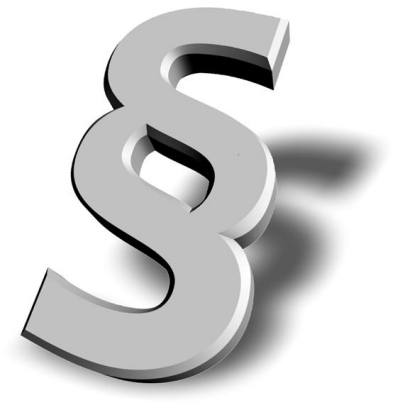 28
Merkmale von schulinternen Lehrplänen
schulbezogene Konkretisierung der Kernlehrpläne
Instrument zur Unterrichtsentwicklung und Unterrichtsvorbereitung
Ausgestaltung von Freiräumen
Grundlage der fachlichen Arbeit im Team
Transparenz für alle am Bildungsprozess Beteiligten
Maßstab für Evaluation und Rechenschaftslegung
Dienstbesprechung zum Implementationsauftakt der neuen Kernlehrpläne in den Fächern Biologie, Chemie und Physik der gymnasialen Oberstufe
29
Gliederung für einen schulinternen Lehrplan
Inhalt
1	Rahmenbedingungen der fachlichen Arbeit
2	Entscheidungen zum Unterricht
2.1 	Unterrichtsvorhaben	
2.2	Grundsätze der fachmethodischen und fachdidaktischen Arbeit
2.3	Grundsätze der Leistungsbewertung und Leistungsrückmeldung
2.4	Lehr- und Lernmittel
3	Entscheidungen zu fach- und unterrichtsübergreifenden Fragen
4	Qualitätssicherung und Evaluation
Dienstbesprechung zum Implementationsauftakt der neuen Kernlehrpläne in den Fächern Biologie, Chemie und Physik der gymnasialen Oberstufe
30
Unterstützungsmaterial im Lehrplannavigator
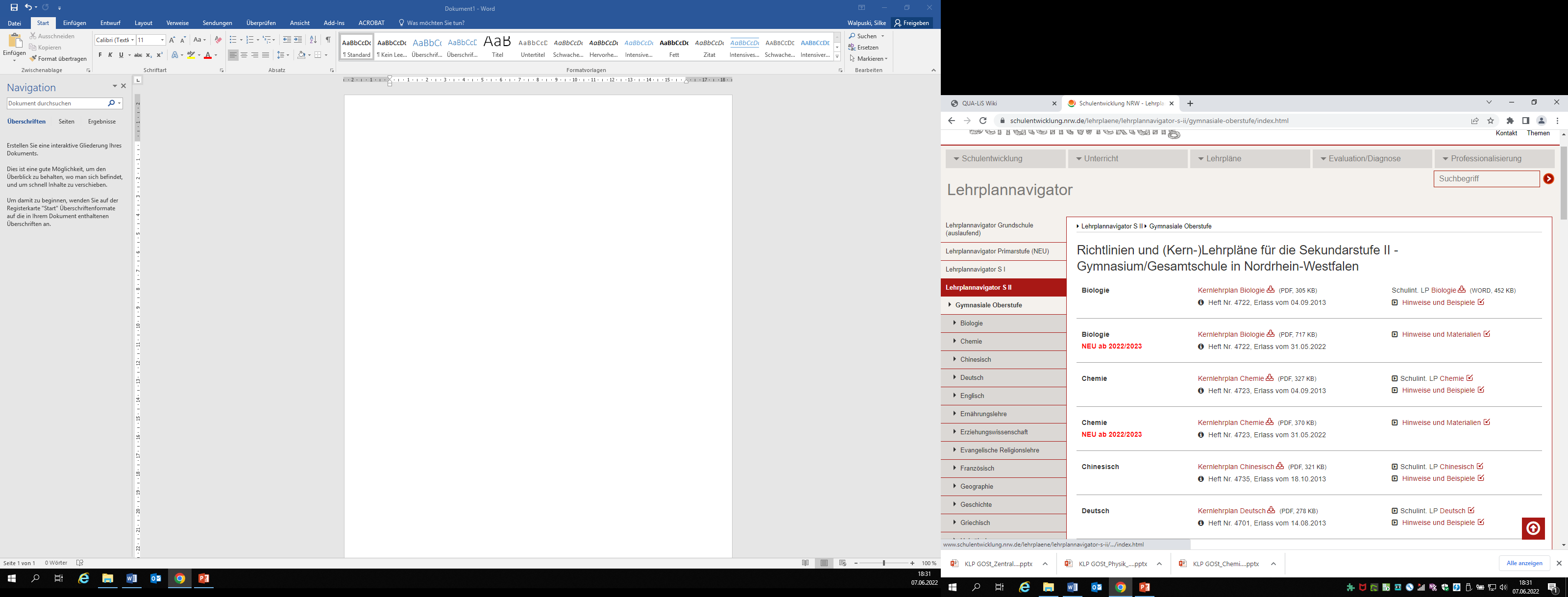 Unterstützungsmaterial nach Veröffentlichung der Kernlehrpläne
Dienstbesprechung zum Implementationsauftakt der neuen Kernlehrpläne in den Fächern Biologie, Chemie und Physik der gymnasialen Oberstufe
31
Unterstützungsmaterial im Lehrplannavigator
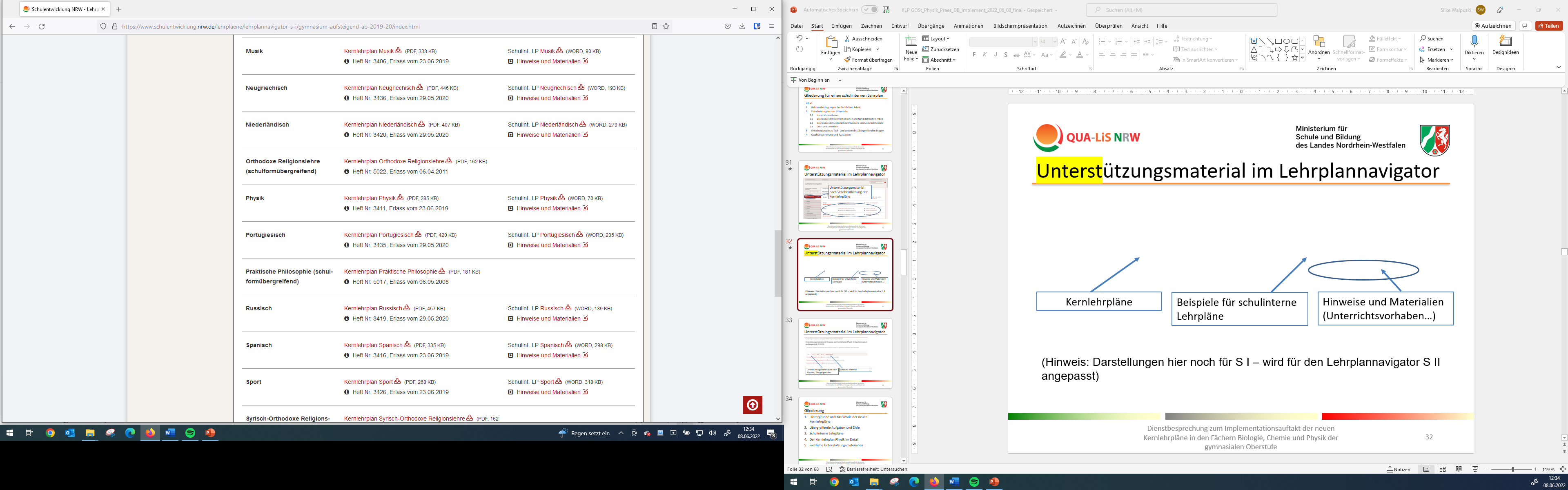 Hinweise und Materialien (Unterrichtsvorhaben…)
Beispiele für einen schulinternen Lehrplan Physik
Kernlehrplan Physik
(Hinweis: Darstellungen hier noch für S I – wird für den Lehrplannavigator S II angepasst)
Dienstbesprechung zum Implementationsauftakt der neuen Kernlehrpläne in den Fächern Biologie, Chemie und Physik der gymnasialen Oberstufe
32
Unterstützungsmaterial im Lehrplannavigator
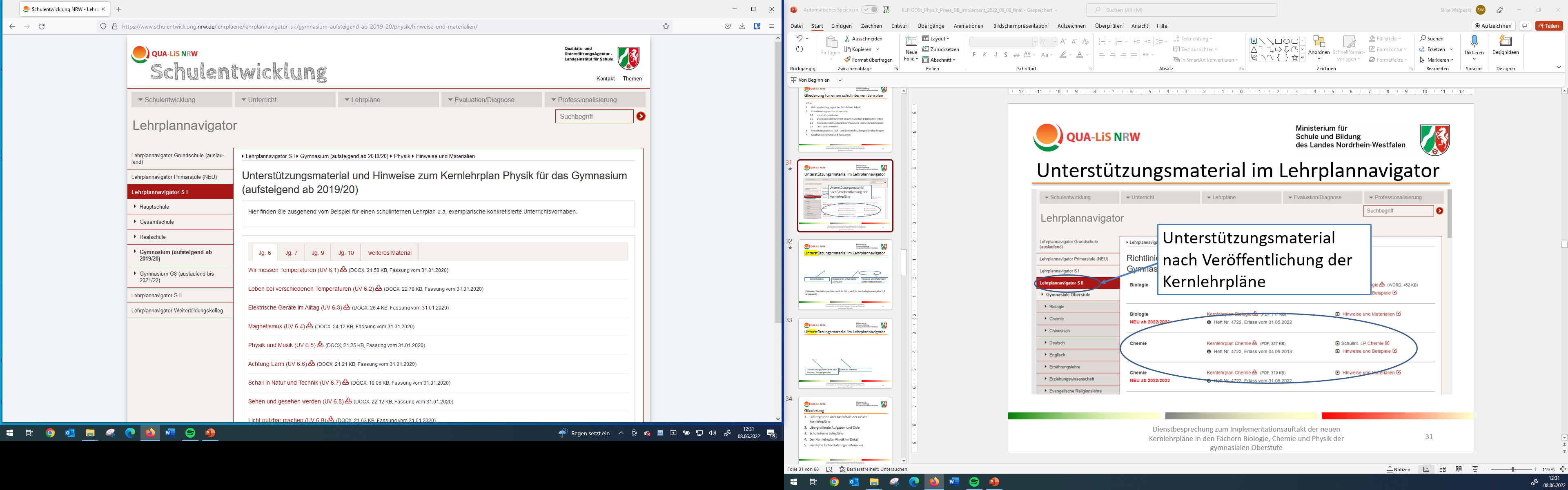 Unterstützungsmaterialien nach Klassen / Jahrgangsstufen
weiteres Material
Dienstbesprechung zum Implementationsauftakt der neuen Kernlehrpläne in den Fächern Biologie, Chemie und Physik der gymnasialen Oberstufe
33
Gliederung
Hintergründe und Merkmale der neuen Kernlehrpläne 
Übergreifende Aufgaben und Ziele
Schulinterne Lehrpläne
Der Kernlehrplan Physik im Detail 
Fachliche Unterstützungsmaterialien
Dienstbesprechung zum Implementationsauftakt der neuen Kernlehrpläne in den Fächern Biologie, Chemie und Physik der gymnasialen Oberstufe
34
Ziele und Kompetenzbereiche der Physik
Kompetenzbereiche
Ziele
Analytische und rationale Betrachtung der Welt
Orientierung, Teilhabe (Problemlösungen, Kommunikation, Meinungsbildung, Entscheidungen)
Sachkompetenz

Erkenntnisgewinnungs-kompetenz

Kommunikations-kompetenz

Bewertungskompetenz
Inhaltliche Aspekte
Phänomene 
Ergebnisse – Wissen
Denk- und Arbeitsweisen
Sprache und Historie
Dienstbesprechung zum Implementationsauftakt der neuen Kernlehrpläne in den Fächern Biologie, Chemie und Physik der gymnasialen Oberstufe
35
Aufgaben und Ziele des Faches
Um die beschriebenen Ziele des Faches und die Kompetenzerwartungen zu erreichen, sollte – wenn immer möglich – dem Realexperiment durch Lehrkräfte oder Schülerinnen und Schüler gegenüber alternativen medialen Formaten der Vorzug gegeben werden.
Dienstbesprechung zum Implementationsauftakt der neuen Kernlehrpläne in den Fächern Biologie, Chemie und Physik der gymnasialen Oberstufe
36
Modifikationen zu den Kompetenzbereichen
„Sachkompetenz“ statt „Umgang mit Fachwissen“
Sachkompetenzen umfassen auch experimentelle Teilkompetenzen (z.B. Durchführung nach Anleitung, Anwendung bekannter Auswerteverfahren)
Planungen von Experimenten sind der Erkenntnisgewinnung zugeordnet 
Berücksichtigung des Kompetenzbereichs "Kommunikation" lediglich auf Ebene übergeordneter Kompetenzerwartungen 
Kommunikationskompetenzen finden sich als Klammerverweise in den konkretisierten Kompetenzerwartungen wieder
Dienstbesprechung zum Implementationsauftakt der neuen Kernlehrpläne in den Fächern Biologie, Chemie und Physik der gymnasialen Oberstufe
37
[Speaker Notes: Liebe Kollegen,
 
ich habe gerade mit Herrn Baum telefoniert.
 
Neben der „Aufteilung der Experimente“ auf S und E (übrigens nur in PH, nicht in CH oder BI), gab es folgende Überlegung, warum der Kompetenzbereich „Umgang mit Fachwissen“ einen neuen Namen bekommen musste.
 
Wenn jemand die Kompetenzen im Bereich „Umgang mit Fachwissen“ erworben hat, dann müsste man ihn als „fachkompetent“ bezeichnen. Das wäre aber nicht richtig, denn er hätte dann immer noch keine Kompetenzen im Bereich der E, K und B. Erst alle vier Kompetenzbereiche machen jemanden „fachkompetent“. Um diese Missinterpretation zu vermeiden, hat man den ersten Kompetenzbereich in „Sachkompetenz“ umbenannt.  
 
Beste Grüße
Stefan Uhlmann]
Modifikationen zu den Kompetenzbereichen
auch im Bereich der Erkenntnisgewinnung können neue inhaltliche Aspekte aufgeführt werdenz. B. Millikan-Versuch
Kompetenzbereich „Bewertung“ kommt stärkere Bedeutung zu
Bewertung bezieht sich verstärkt auf gesellschaftliche Aspekte
Operator "beurteilen": innerfachliche Abwägung 
Operator "bewerten": überfachliche Abwägung
Dienstbesprechung zum Implementationsauftakt der neuen Kernlehrpläne in den Fächern Biologie, Chemie und Physik der gymnasialen Oberstufe
38
[Speaker Notes: bisherige Operatorenliste:
beurteilen:  zu Sachverhalten ein selbstständiges Urteil unter Verwendung von Fachwissen und Fachmethoden formulieren und begründen
neue Operatorenliste:
beurteilen: Das zu fällende Sachurteil ist mithilfe fachlicher Kriterien zu begründen. 
bewerten:   Das zu fällende Werturteil ist unter Berücksichtigung gesellschaftlicher Werte und Normen zu begründen.]
Übergeordnete Kompetenzerwartungen - Beispiel
interpretieren Messergebnisse aus Experimenten zur quantitativen Untersuchung der Zentripetalkraft (E4, E6, S6, K9),
Bezug zu übergeordneten Kompetenzerwartungen
… modellieren Phänomene physikalisch, auch mithilfe einfacher mathematischer Darstellungen und digitaler Werkzeug (E4)

…untersuchen mithilfe bekannter Modelle und Konzepte die in erhobenen oder recherchierten Daten vorliegenden Strukturen und Beziehungen (E6)

…nutzen bekannte Auswerteverfahren für Messergebnisse (S6)

… tauschen sich ausgehend vom eigenen Standpunkt mit anderen konstruktiv über physikalische Sachverhalte auch in digitalen kollaborativen Arbeitssituationen aus (K9)
Dienstbesprechung zum Implementationsauftakt der neuen Kernlehrpläne in den Fächern Biologie, Chemie und Physik der gymnasialen Oberstufe
39
Kursprofil - Grundkurs und Leistungskurs
Dienstbesprechung zum Implementationsauftakt der neuen Kernlehrpläne in den Fächern Biologie, Chemie und Physik der gymnasialen Oberstufe
40
Inhaltsfelder im Kernlehrplan Physik
Dienstbesprechung zum Implementationsauftakt der neuen Kernlehrpläne in den Fächern Biologie, Chemie und Physik der gymnasialen Oberstufe
41
Inhaltliche Veränderungen (Q-Phase)
Mechanische Schwingungen und Wellen
Polarisation von Wellen 
Auf- und Entladevorgang bei Kondensatoren
Schwingkreis (GK: qualitativ, LK: quantitativ) 
Delayed-Choice-Experiment (LK)
DGL (LK)
magnetischer Fluss und Begriff der magnetischen Flussdichte
Dienstbesprechung zum Implementationsauftakt der neuen Kernlehrpläne in den Fächern Biologie, Chemie und Physik der gymnasialen Oberstufe
42
[Speaker Notes: ALTE PPP
•Neue Struktur des Kernlehrplans
•Anschlussfähigkeit an KLP der gymnasialen Oberstufe
•Überarbeitung des Kompetenzmodells
•Neues Inhaltsfeld Sterne und Weltall
•Beiträge zur Kompetenzentwicklung im Rahmen der Bildung für eine digitale Welt und im Rahmen der Verbraucherbildung]
Inhaltliche Hinweise zur Relativitätstheorie
kein eigenes Inhaltsfeld mehr
Integration ausgewählter Aspekte der SRT in anderen Inhaltfeldern:
EF: IF Kreisbewegung, Gravitation und physikalische Weltbilder (Grundidee der SRT als Basis für eine neue Sichtweise der Physik)
Q GK: Strahlung und Materie (Massendefekt)
Q LK: Ladungen, Felder und Induktion (relativistische Masse)
Q LK: Atom- und Kernphysik (Massendefekt)
LK: Michelson-Interferometer nicht als Michelson-Morley-Experiment gemeint!
Dienstbesprechung zum Implementationsauftakt der neuen Kernlehrpläne in den Fächern Biologie, Chemie und Physik der gymnasialen Oberstufe
43
Inhaltliche Hinweise zu Elementarteilchen
keine verpflichtende Thematisierung des Standardmodells 
weiterhin punktuelle Aspekte 
Aufbau der Nukleonen aus Quarks
β-Umwandlung, Austauschteilchen
Dienstbesprechung zum Implementationsauftakt der neuen Kernlehrpläne in den Fächern Biologie, Chemie und Physik der gymnasialen Oberstufe
44
Inhaltliche Hinweise zu den Atommodellen
historische Atommodelle (Dalton, Thomson, Rutherford) sind explizit genannt
keine Erwähnung des Bohr´schen Atommodells
Energieniveauschema des H-Atoms mit einem quantenphysikalischen Atommodell
eindimensionaler Potentialtopf (LK)
Dienstbesprechung zum Implementationsauftakt der neuen Kernlehrpläne in den Fächern Biologie, Chemie und Physik der gymnasialen Oberstufe
45
Schlüsselexperimente - Veränderungen
Dienstbesprechung zum Implementationsauftakt der neuen Kernlehrpläne in den Fächern Biologie, Chemie und Physik der gymnasialen Oberstufe
46
Schlüsselexperimente – Veränderungen
Dienstbesprechung zum Implementationsauftakt der neuen Kernlehrpläne in den Fächern Biologie, Chemie und Physik der gymnasialen Oberstufe
47
keine zwingende Reihenfolge für den Unterricht
Inhaltliche Schwerpunkte
Inhaltsfeld Kreisbewegung, Gravitation und physikalische Weltbilder
Inhaltliche Schwerpunkte:
Kreisbewegung: gleichförmige Kreisbewegung, Zentripetalkraft 
Gravitation: Schwerkraft, Newton´sches Gravitationsgesetz, Kepler´sche Gesetze; Gravitationsfeld
Wandel physikalischer Weltbilder: geo- und heliozentrische Weltbilder; Grundprinzipien der speziellen Relativitätstheorie, Zeitdilatation
fachliche Ausschärfung der Inhalte durch Vorgabe inhaltlicher Schwerpunkte
Ausdifferenzierung durch eingrenzende Konkretisierungen
Dienstbesprechung zum Implementationsauftakt der neuen Kernlehrpläne in den Fächern Biologie, Chemie und Physik der gymnasialen Oberstufe
48
Ziele des Faches/
Übergreifende fachliche Kompetenz
Kapitel 1
Grundkonstrukt und zentrale Begriffe
Basiskonzepte
Kapitel 2.1
Kompetenzbereiche
(Prozesse)
Kapitel 2.1
Inhaltsfelder
(Gegenstände)
Kapitel 2.1
Kompetenzerwartungen
(Verknüpfung von Prozessen und Gegenständen)
Kapitel 2.2 - 2.3
Dienstbesprechung zum Implementationsauftakt der neuen Kernlehrpläne in den Fächern Biologie, Chemie und Physik der gymnasialen Oberstufe
49
Konkretisierte Kompetenzerwartungen
Zusammenführung von 
Inhalt(en) und Handeln
interpretieren Messergebnisse aus Experimenten zur quantitativen Untersuchung der Zentripetalkraft (E4, E6, S6, K9)
untersuchen mithilfe von Simulationen das Verhalten von Quantenobjekten am Doppelspalt (E4, E8, K6, K7)
Dienstbesprechung zum Implementationsauftakt der neuen Kernlehrpläne in den Fächern Biologie, Chemie und Physik der gymnasialen Oberstufe
50
Basiskonzepte
Wechselwirkung
Energie
Struktur der Materie
Erhaltung und Gleichgewicht
Superposition und Komponenten
Mathematisieren und Vorhersagen
Zufall und Determiniertheit
Die jeweiligen Beiträge eines Inhaltsfeldes zur Ausdifferenzierung bzw. Erweiterung der Basiskonzepte wird in einem Kasten unterhalb der konkretisierten Kompetenzen beispielhaft erläutert.
Dienstbesprechung zum Implementationsauftakt der neuen Kernlehrpläne in den Fächern Biologie, Chemie und Physik der gymnasialen Oberstufe
51
Einbindung von Basiskonzepten - Beispiel
Ausgewählte Beiträge zu den Basiskonzepten
Erhaltung und Gleichgewicht:
	Impuls sowie mechanische Energie sind erste Beispiele für streng bilanzierbare 	Erhaltungsgrößen in der Physik. 
Superposition und Komponenten:
	Geschwindigkeit, Beschleunigung, Kraft und Impuls sind Beispiele für vektorielle 	Größen. Die Komponentenzerlegung dieser vektoriellen Größen erlaubt die 	Beschreibung komplexer Bewegungen.
Mathematisieren und Vorhersagen:
	Unterschiedliche mathematische Darstellungsformen mittels Tabellen, 	Diagrammen und Gesetzen ermöglichen eine formale Beschreibung von 	Bewegungen.
Zufall und Determiniertheit:
	Die statistische Messunsicherheit bei der Aufnahme realer Messwerte von 	Bewegungen ist ein Beispiel für den Umgang mit dem Zufall in der Physik.
Dienstbesprechung zum Implementationsauftakt der neuen Kernlehrpläne in den Fächern Biologie, Chemie und Physik der gymnasialen Oberstufe
52
Gestaltungsspielräume
KLP bezieht sich auf ca. 75 % der Unterrichtszeit
SILP muss über KLP hinausgehen
z.B. Aspekte der Relativitätstheorie
z.B. Aspekte der Elementarteilchenphysik
…
Wahl der Kontexte
Einsatz digitaler Medien
Dienstbesprechung zum Implementationsauftakt der neuen Kernlehrpläne in den Fächern Biologie, Chemie und Physik der gymnasialen Oberstufe
53
Gliederung
Merkmale der neuen Kernlehrpläne
Übergreifende Aufgaben
Schulinterne Lehrpläne
Der Kernlehrplan Physik im Detail
Fachliche Unterstützungsmaterialien
Dienstbesprechung zum Implementationsauftakt der neuen Kernlehrpläne in den Fächern Biologie, Chemie und Physik der gymnasialen Oberstufe
54
Unterstützungsmaterialien
Beispiel für einen schulinternen Lehrplan (Einführungsphase, Qualifikationsphase)
Beispiele für konkretisierte Unterrichtsvorhaben:
Weltbilder der Physik
Periodische Vorgänge in alltäglichen Situationen
weitere Unterrichtsvorhaben in Bearbeitung
Dienstbesprechung zum Implementationsauftakt der neuen Kernlehrpläne in den Fächern Biologie, Chemie und Physik der gymnasialen Oberstufe
55
Unterstützungsmaterialien - Kontextorientierung
Lernen in Kontexten bleibt verbindlich
Fragestellungen aus der Lebenswelt der Schülerinnen und Schüler sowie gesellschaftliche und technische Fragestellungen bilden den Rahmen für Unterricht und Lernprozesse.
Geeignete Kontexte beschreiben reale Situationen mit authentischen Problemen, deren Relevanz gleichermaßen für Schülerinnen und Schüler erkennbar ist und die mit den zu erwerbenden Kompetenzen gelöst werden können.
Vorgabe konkreter Kontexte im neuen KLP entfällt; entstehende Freiräume ermöglichen eine entsprechende Aktualität gewählter Kontexte.
Dienstbesprechung zum Implementationsauftakt der neuen Kernlehrpläne in den Fächern Biologie, Chemie und Physik der gymnasialen Oberstufe
56
56
Ausschnitt aus dem Beispiel-SiLP
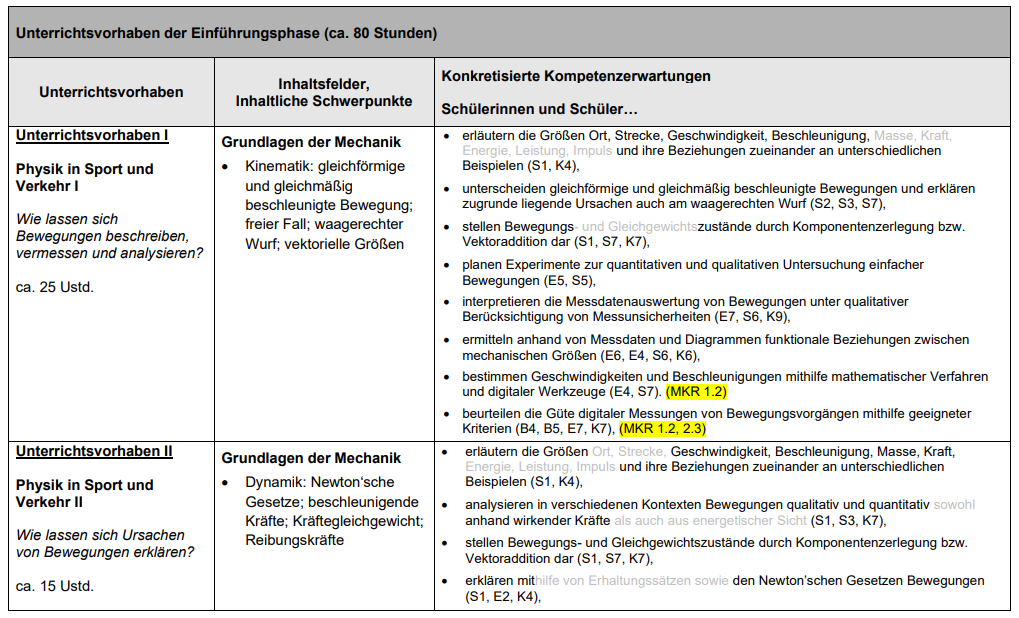 Dienstbesprechung zum Implementationsauftakt der neuen Kernlehrpläne in den Fächern Biologie, Chemie und Physik der gymnasialen Oberstufe
57
Konkretisierungen von Unterrichtsvorhaben
Beispiele:

Weltbilder der Physik (Einführungsphase, Unterrichtsvorhaben V)
Periodische Vorgänge in alltäglichen Situationen (Qualifikationsphase, Unterrichtsvorhaben I)
Dienstbesprechung zum Implementationsauftakt der neuen Kernlehrpläne in den Fächern Biologie, Chemie und Physik der gymnasialen Oberstufe
58
Beispiel - Weltbilder der Physik
Dienstbesprechung zum Implementationsauftakt der neuen Kernlehrpläne in den Fächern Biologie, Chemie und Physik der gymnasialen Oberstufe
59
Beispiel - Weltbilder der Physik
Dienstbesprechung zum Implementationsauftakt der neuen Kernlehrpläne in den Fächern Biologie, Chemie und Physik der gymnasialen Oberstufe
60
Beispiel - Weltbilder der Physik
Dienstbesprechung zum Implementationsauftakt der neuen Kernlehrpläne in den Fächern Biologie, Chemie und Physik der gymnasialen Oberstufe
61
Beispiel - Weltbilder der Physik
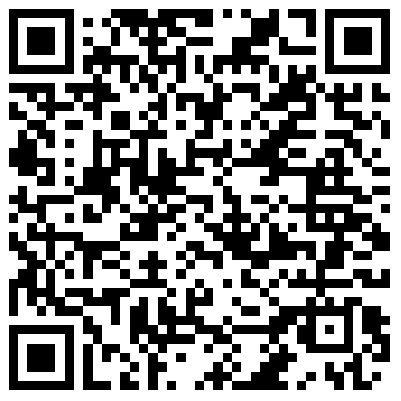 Dienstbesprechung zum Implementationsauftakt der neuen Kernlehrpläne in den Fächern Biologie, Chemie und Physik der gymnasialen Oberstufe
62
Beispiel - Periodische Vorgänge in alltäglichen Situationen
Dienstbesprechung zum Implementationsauftakt der neuen Kernlehrpläne in den Fächern Biologie, Chemie und Physik der gymnasialen Oberstufe
63
Beispiel - Periodische Vorgänge in alltäglichen Situationen
Dienstbesprechung zum Implementationsauftakt der neuen Kernlehrpläne in den Fächern Biologie, Chemie und Physik der gymnasialen Oberstufe
64
Beispiel - Periodische Vorgänge in alltäglichen Situationen
Dienstbesprechung zum Implementationsauftakt der neuen Kernlehrpläne in den Fächern Biologie, Chemie und Physik der gymnasialen Oberstufe
65
Beispiel - Periodische Vorgänge in alltäglichen Situationen
Angegebenes und weiterführendes Material:
Dienstbesprechung zum Implementationsauftakt der neuen Kernlehrpläne in den Fächern Biologie, Chemie und Physik der gymnasialen Oberstufe
66
Herzlichen Dank für Ihre Aufmerksamkeit!
Dienstbesprechung zum Implementationsauftakt der neuen Kernlehrpläne in den Fächern Biologie, Chemie und Physik der gymnasialen Oberstufe
67